Результаты опроса педагогических работников Республики Марий Эл по вопросам снижения документационной нагрузки   в образовательных организациях
Сроки проведения опроса
С целью мониторинга выполнения приказа  Минпросвещения России от 21 июля 2022 г. № 582 и определения объективной ситуации Министерство предлагает педагогическим работникам пройти анонимный опрос по вопросам снижения документационной нагрузки при реализации основных общеобразовательных программ в Республике Марий Эл. 
Сроки проведения опроса: с 15 сентября по 15 октября 2023 г. включительно по ссылке на Yandex Forms: https://forms.yandex.ru/cloud/6502b528eb61462cf3f2aff1/
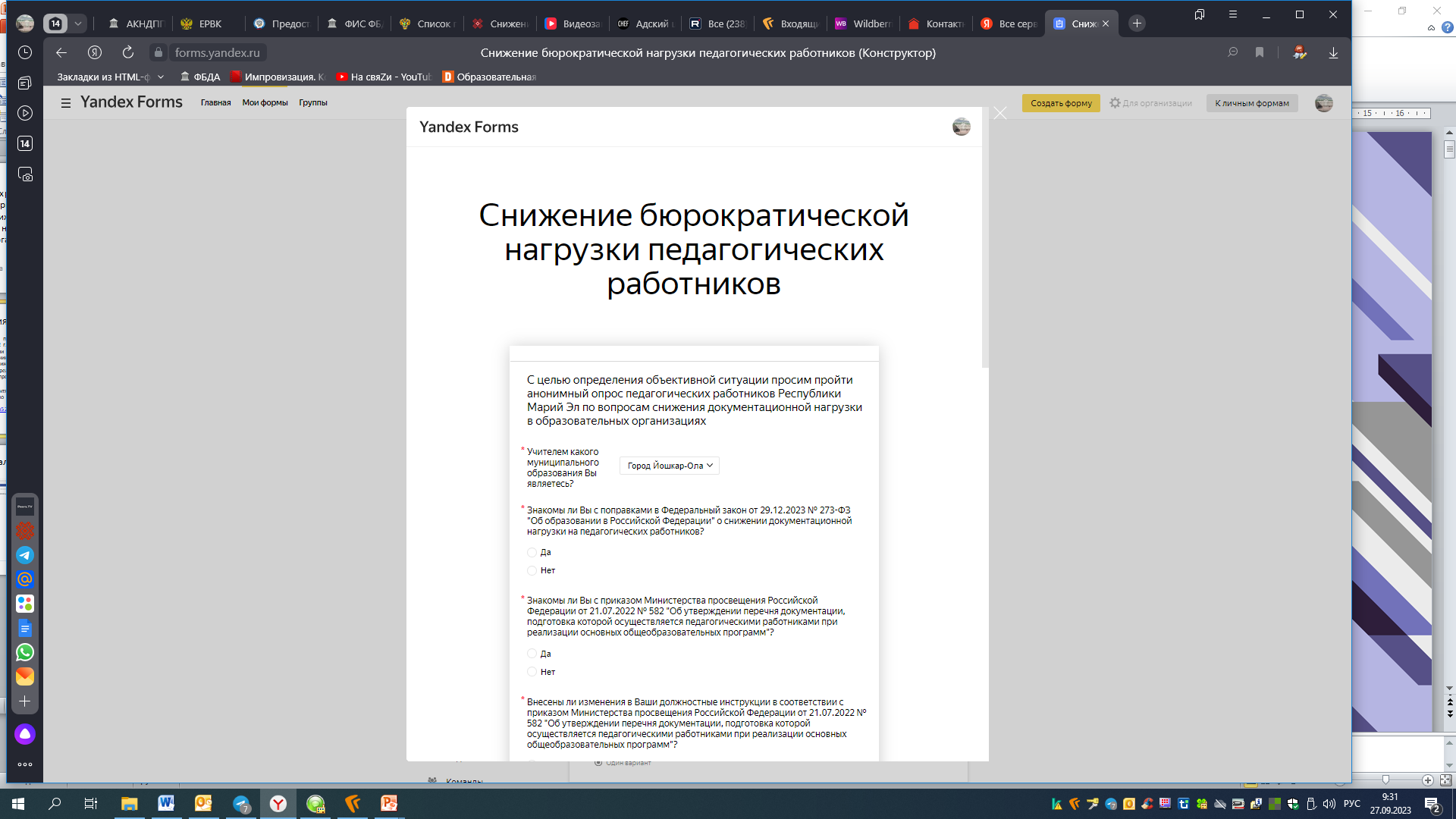 Об опросе
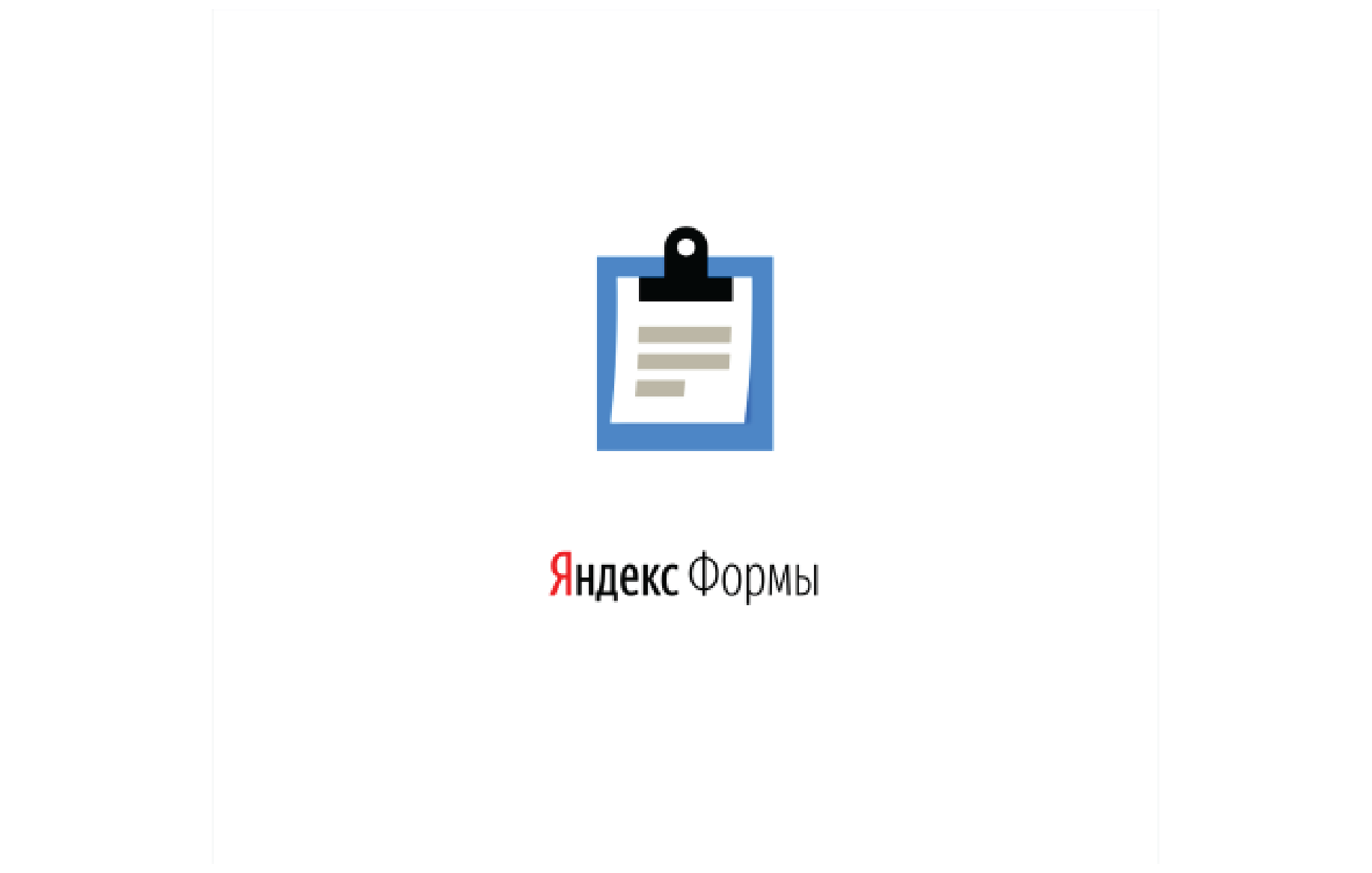 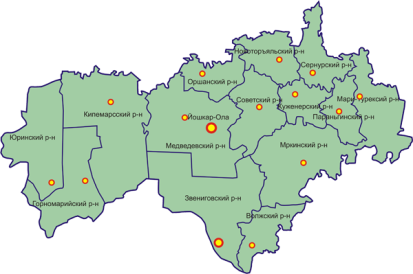 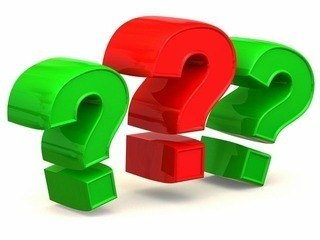 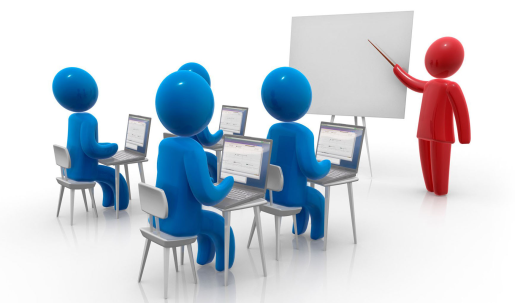 Учителем какого муниципального образования Вы являетесь?
Учителем какого муниципального образования Вы являетесь?
Знакомы ли Вы с поправками в закон «Об образовании в Российской Федерации»?
Знакомы ли Вы с поправками в закон «Об образовании в Российской Федерации»?
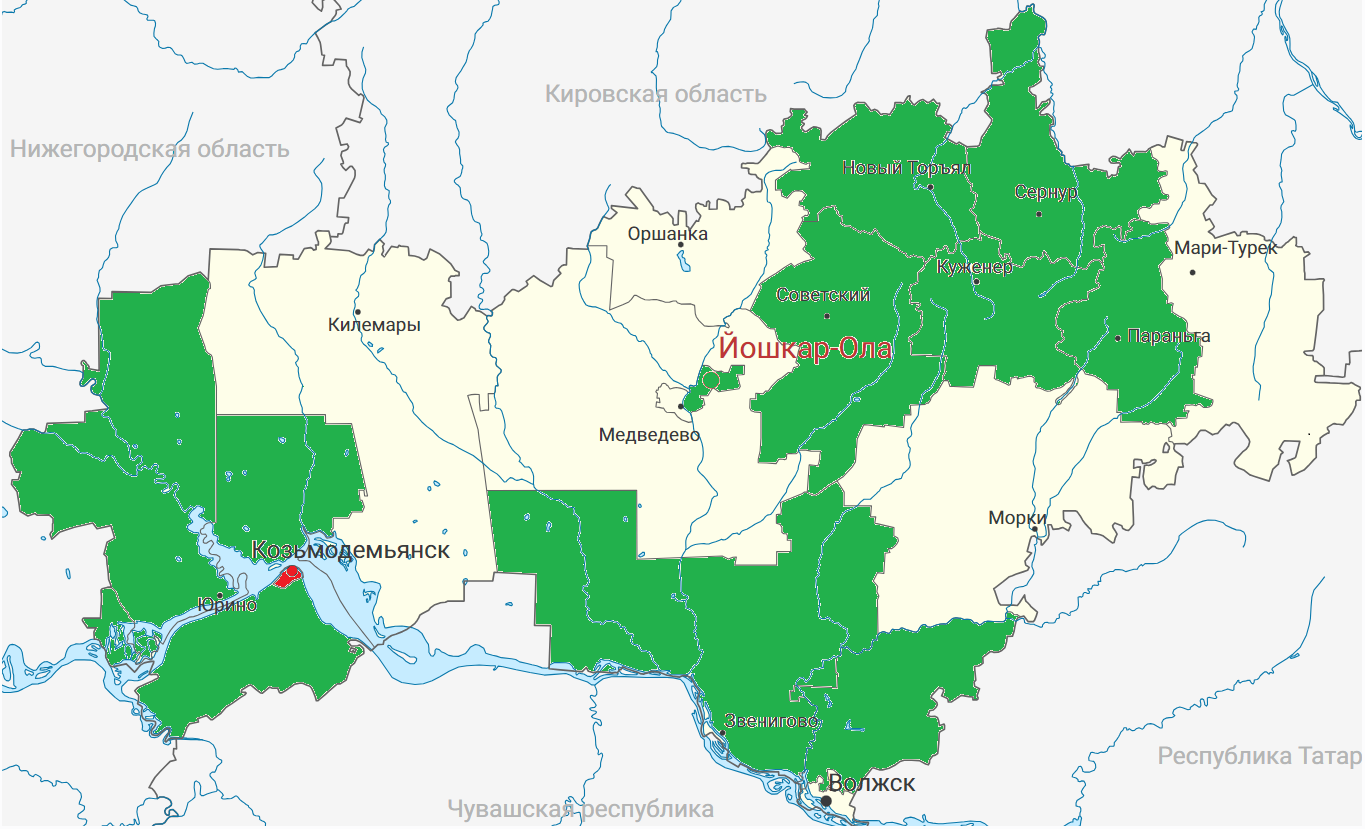 Знакомы ли Вы с поправками в закон «Об образовании в Российской Федерации»?
Знакомы ли Вы с приказом Минпросвещения России от 21.07.2022 № 582?
Знакомы ли Вы с приказом Минпросвещения России от 21.07.2022 № 582?
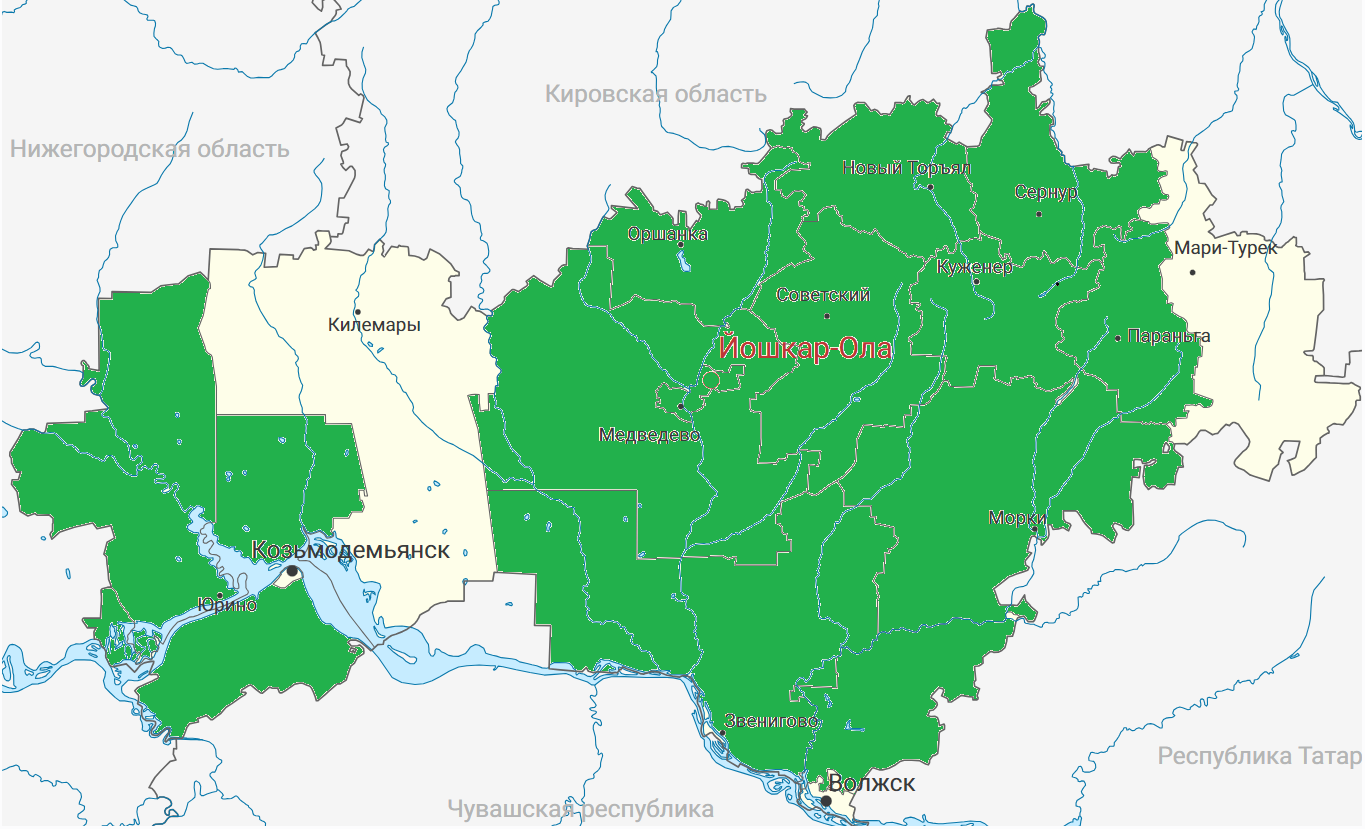 Знакомы ли Вы с приказом Минпросвещения России от 21.07.2022 № 582?
Внесены ли изменения в Ваши должностные инструкции в соответствии с приказом № 582?
Внесены ли изменения в Ваши должностные инструкции в соответствии с приказом № 582?
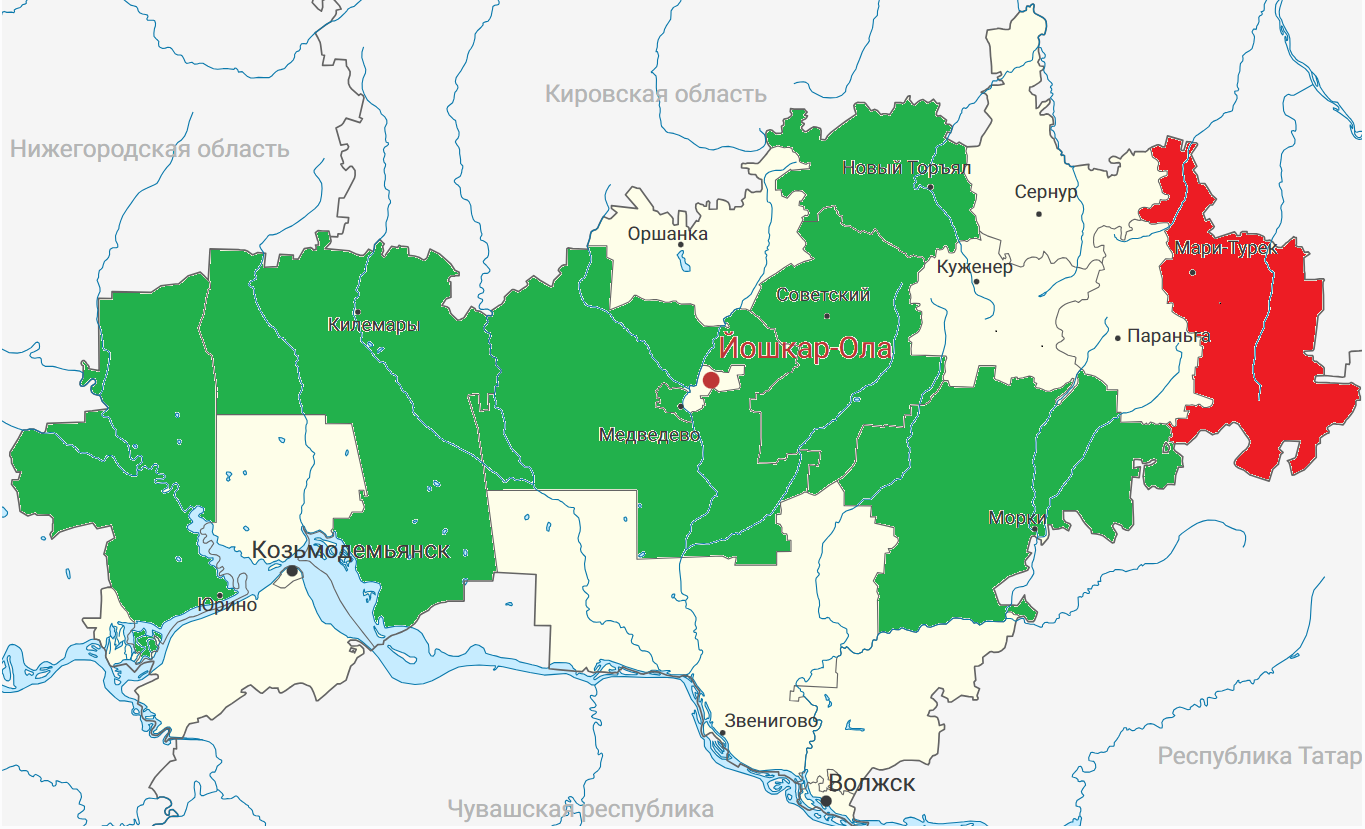 Внесены ли изменения в Ваши должностные инструкции в соответствии с приказом № 582?
Приходится ли Вам заполнять и бумажный и электронный классные журналы?
Приходится ли Вам заполнять и бумажный и электронный классные журналы?
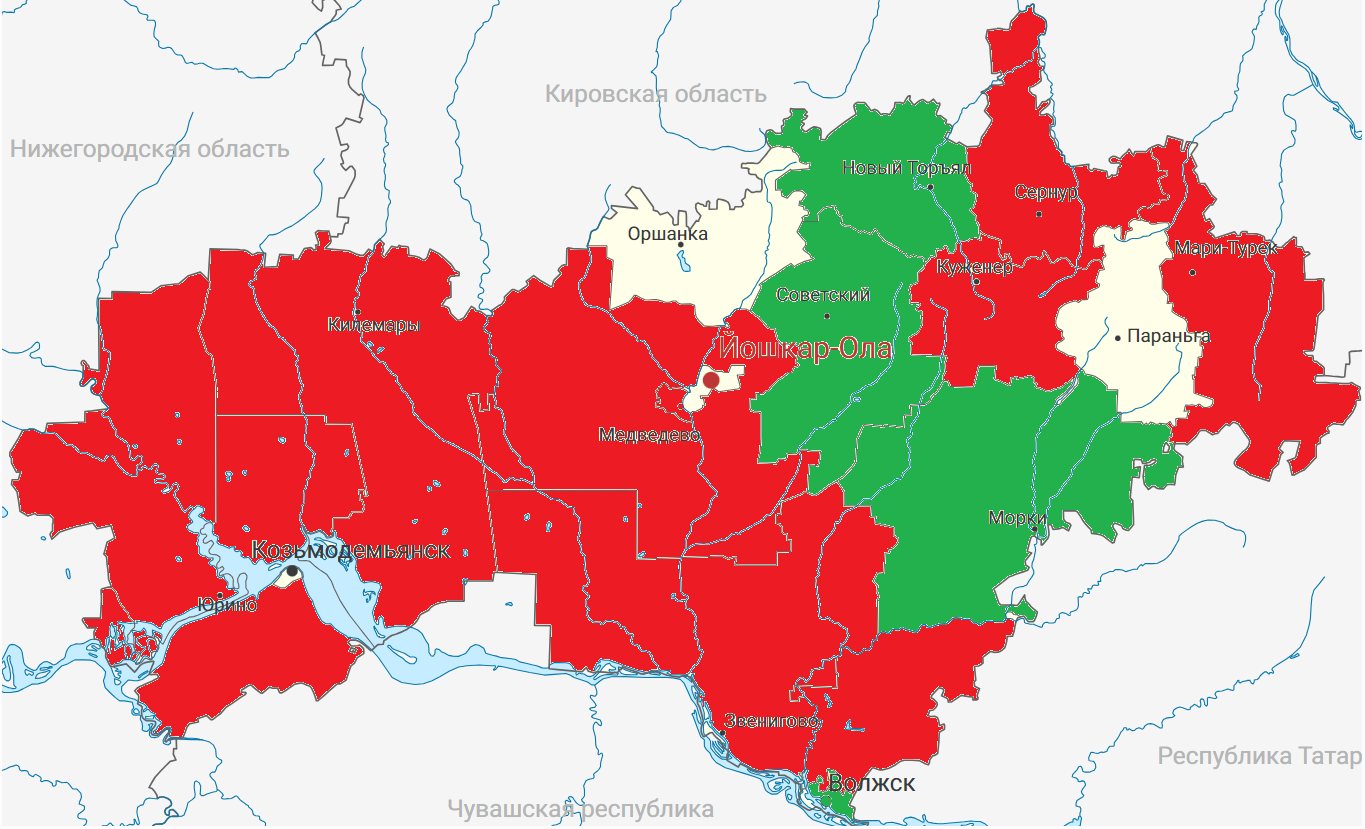 Приходится ли Вам заполнять и бумажный и электронный классные журналы?
Привлекались ли Вы к разработке документов, не предусмотренных Перечнем документации, утвержденным приказом № 582?
Привлекались ли Вы к разработке документов, не предусмотренных Перечнем документации, утвержденным приказом № 582?
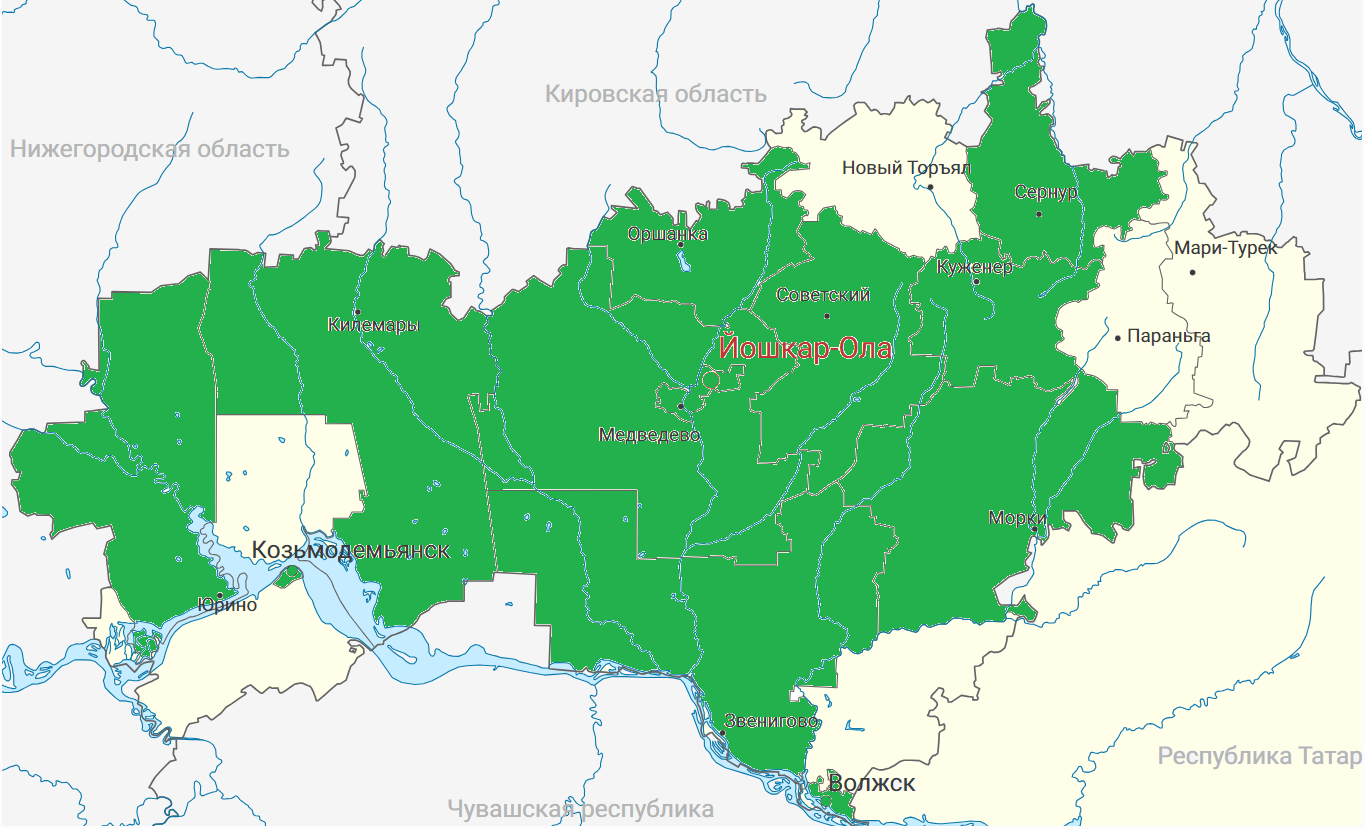 Привлекались ли Вы к разработке документов, не предусмотренных Перечнем документации, утвержденным приказом № 582?
Какие документы помимо указанных в приказе № 582 Вам приходится готовить дополнительно?
Какие документы помимо указанных в приказе № 582 Вам приходится готовить дополнительно? (продолжение)
Приходится ли Вам готовить фотоотчеты о проводимых мероприятиях?
Приходится ли Вам готовить фотоотчеты о проводимых мероприятиях?
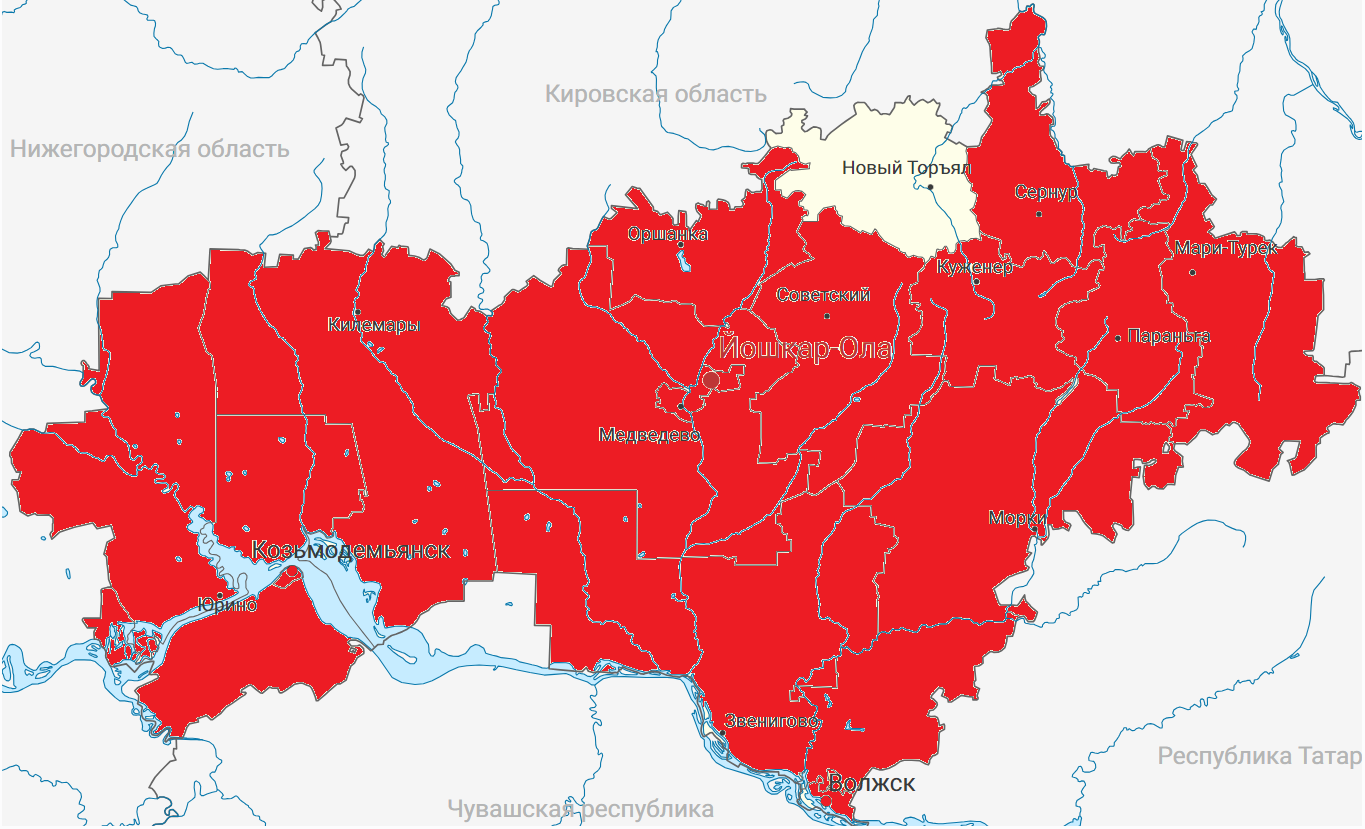 Приходится ли Вам готовить фотоотчеты о проводимых мероприятиях?
Создана ли в Республике Марий Эл «Горячая линия» по вопросам снижения документационной нагрузки на учителей?
Создана ли в Республике Марий Эл «Горячая линия» по вопросам снижения документационной нагрузки на учителей?
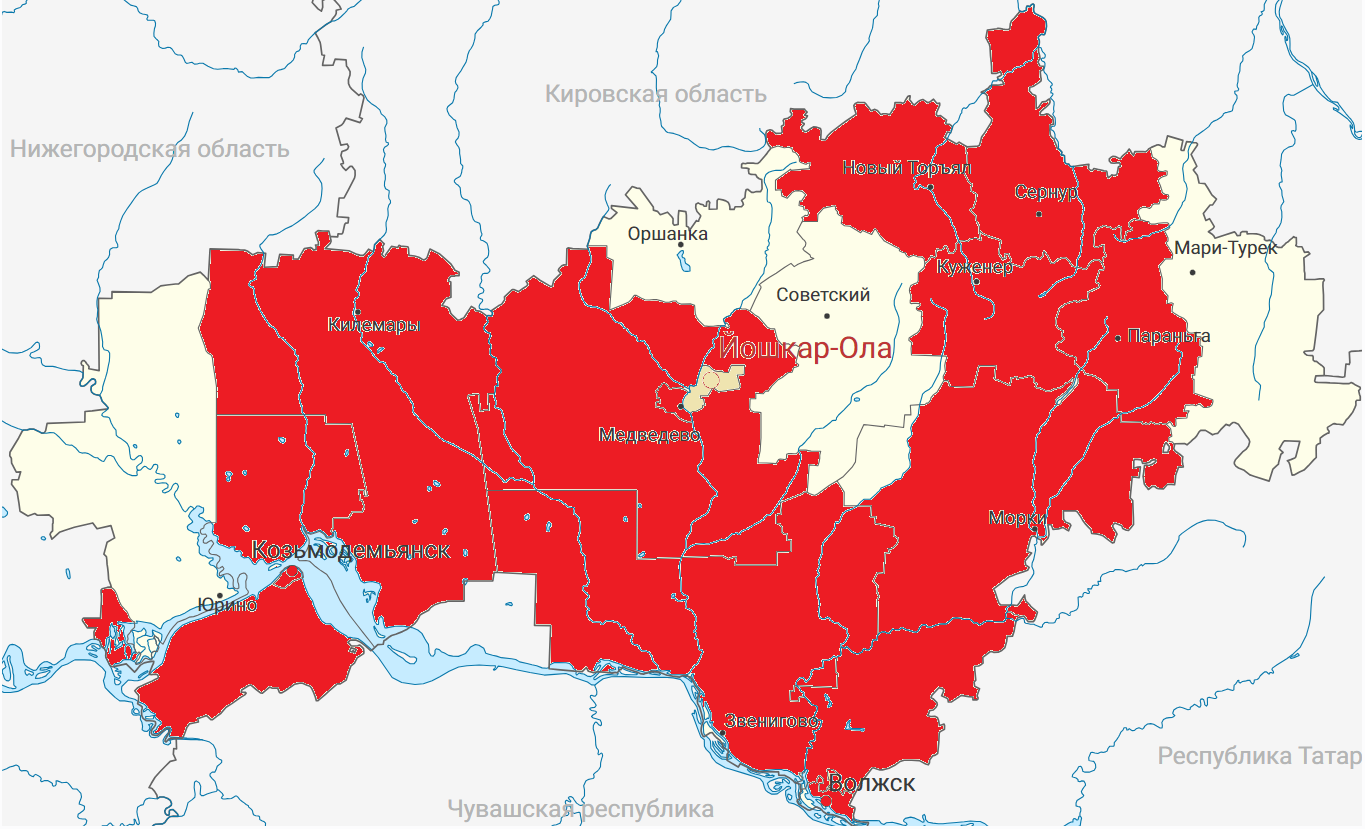 Создана ли в Республике Марий Эл «Горячая линия» по вопросам снижения документационной нагрузки на учителей?
Можете ли Вы сказать, что за последние 12 месяцев Ваша документационная нагрузка уменьшилась?
Можете ли Вы сказать, что за последние 12 месяцев Ваша документационная нагрузка уменьшилась?
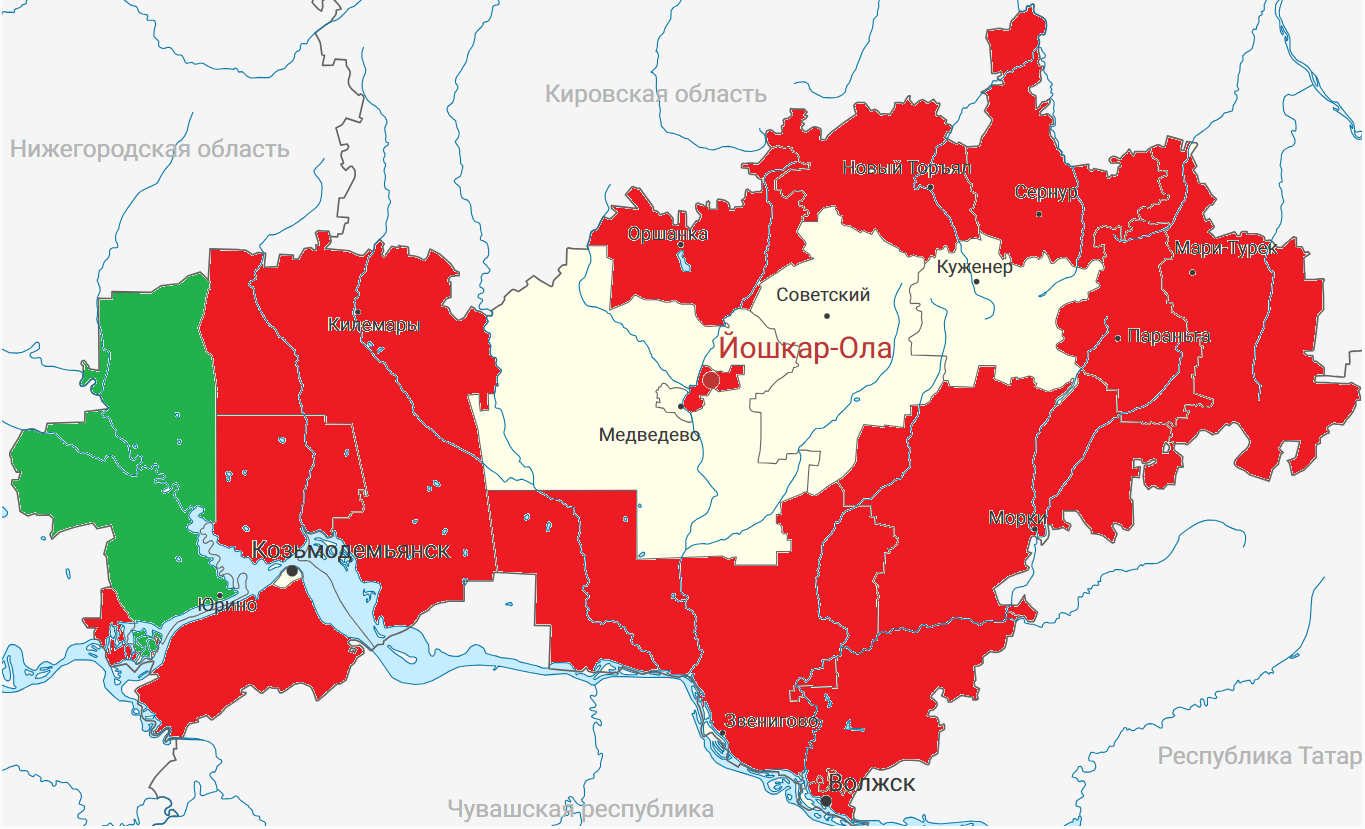 Можете ли Вы сказать, что за последние 12 месяцев Ваша документационная нагрузка уменьшилась?
Сводный результат